Your digital future.
Today.
WORLD OF PLATFORMS 2016
BRUSSELS  |  MARCH 3
Eric Duffaut,
Chief Customer Officer
© 2015 Software AG. All rights reserved. For internal use only
[Speaker Notes: Welcome everyone.
 
It is a great pleasure to be here in Brussels with all of you today, for many reasons.
 
All of you know that we are on the cusp of a digital revolution which will impact each and every one of your enterprises and each and every one of you personally. It will impact our economy, the environment we live in, our health services, our education services and impact the future of our children.
 
These are extraordinary times we live in and I believe that you will find this to be an extraordinary event. We will do nothing less that explores the possible futures, driven by digitization, of your businesses and incredible opportunities for success that are opening daily.
    
These are also challenging times. Digitization also brings disruption. It lowers entry barriers to increased competition from within and outside your industry, it has resulted in a shift of power to your customers who are demanding enhanced digital services to every product and can find and access alternatives anywhere in the world. 
 
But every challenge is also an opportunity – especially with the rapid growth of the Industrial Internet. The business and socioeconomic impact of the Industrial Internet will dwarf the digitization impact we have seen on the commercial and social side. The industrial internet is not operating in isolation of course but in the wider digitization of everything, in the context of real-time, business and natural events and changing consumer and market trends and requirements. 
 
The starting pistol for the digital race has already been fired and companies from all industries continuously ask me: How can we win this digital race? How can I get real time visibility of business trends or real time risk management? How can I understand my customer’s behavior better? How can I be more efficient in my business operations?
 
My answer? It is at the interface of the industrial, consumer and social worlds that Software AG can offer enterprises a 360° digital view of the real business world and the ability to react, within an appropriate time window, with a digital response.
 
We know the digital business platform, and through our extensive partner eco system, the services needed to meet today’s digital challenges and deliver tomorrow’s business success. 
 
You have your finger on the pulse of your industries and an in-depth knowledge of the changes currently taking place. Together, we can explore the possibilities of tomorrow for each individual enterprise here today. Start building them today. The race is running.
 
I wish you all a successful event and I hope that together we can find the insights to drive innovation, together, in your enterprises.]
The dawn of the industrial internet
is here
© 2015 Software AG. All rights reserved. For internal use only
[Speaker Notes: Of course – there’s a reason why I get asked these specific questions. We all see that the business world out there has gone digital crazy. 
Digital companies like AirBnB, and Uber are disrupting their industry without owning any asset! 
This is the dawn of the industrial internet. It’s potential business and socioeconomic impact is so unbelievably massive it will ultimately dwarf the consumer side.

Digitization is omnipresent it will shape individuals, society, and the economy forever. Just consider the implications of the Internet of Things. Digitization will shape your business forever. But you get this right? That’s why you’re here today. 

Many companies around the globe consider themselves well prepared for digitization. But let me tell you – there’s a giant leap between prepared and ready to deploy the right technology to ride the digital wave.]
The IT-IZATION
OF THE WORLD
The digital imperative
© 2015 Software AG. All rights reserved. For internal use only
[Speaker Notes: But what does this technology look like?
The answer is – like nothing you’ve ever seen before because the standard IT route is a thing of the past. IT is the business. And the only way to successfully transform into a digital business is to use decentralized, flexible, agile programming in collaboration with your customers. You cannot purchase your digital business off-the-shelf. 

It’s not a question of simply digitizing what already exists, automating the processes of the past. Digitization cannot be a purpose unto itself. It is the means to an end, with the end being innovation. Effectiveness, agility and the creation of enhanced or even new business models to better respond to customers or consumers expectations and needs. 
It’s no longer just about competitiveness; it’s about the ability to survive. 
Companies need to develop entirely new processes based on modern software architectures in order to compete in the digital world. The digital use cases are so diverse that they cannot all be predefined. No company knows which processes and data will be needed in the future.]
Disrupt yourself
Before someone else does it.
© 2015 Software AG. All rights reserved. For internal use only
[Speaker Notes: IT is the business
Software is eating the world
Platform beats product. 

These are the three key elements of the digital transformation that every manager, whether in IT or business, needs to repeat over and over to ensure a spot at the digital table.

But this is going to mean serious disruption right? Let me tell you. You better disrupt yourself before someone else does it:
The economic value add of digitization can be measured in trillions, euros, dollars or pounds. 
Future business success, real differentiation, true innovation will be built (in-house) on an IT platform.  You need to become a Software company as soon as you can. If you don’t you will be left behind. This is going to take courage. 
Some around you are making bold move! GE engaging thousands of developers. Same at Sainthbury’s. I recently met a bank who told me “ We are a software company that happen to do banking”. The CEO of Greyhound (US N°1 Bus company) told me “there is no difference between IT and business”]
Co-innovation
The future of our
partnership
© 2015 Software AG. All rights reserved. For internal use only
[Speaker Notes: But the good news is: You know your business. We know what a truly open, independent, Digital Business Platform can do. Let’s work out the answers together! 

The future of your digital business is no longer based on products, but platforms. Only platforms can successfully support the path to digitization. 

And the platform allows for what we call co-innovation. Co-innovation between businesses and software providers are the only way to master the given challenges here.

Together we can achieve great things. We can invent your digital future together. We can map new digital processes and support you to realize groundbreaking ideas.]
thE SOLUTION
SOFTWARE AG OFFERS THE WORLD’S FIRST DIGITAL BUSINESS PLATFORM
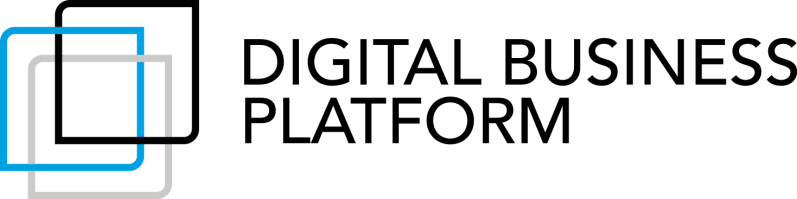 The Digital Business Platform: the interface between changing markets and agile business operations, the common face of business strategy and IT strategy, the human face between the individual and the Internet of Things.
© 2015 Software AG. All rights reserved. For internal use only
[Speaker Notes: The DIGITAL BUSINESS PLATFORM is SAG’s INTELLECTUAL RENEWAL

Our Digital Business Platform is the interface between changing markets and agile business operations, the common face of business strategy and IT strategy. It is the layer of differentiation, of innovation. The digital business platform allows the creation of flexible and adaptive applications. It serves as a foundation for ongoing change. Built to change — not to last — is the motto of the future.]
Digital Business Platform
Modular,  Agile, Flexible, Fast, Differentiating
ANALYTICS & DECISIONS
Enabling faster and better decisions
BUSINESS & IT TRANSFORMATION
Manage and govern 
the change
PROCESS
Combining people, business and things
CLOUD
+
INTEGRATION
Connecting multiple endpoints
HYBRID
ON
PREMISE
IN-MEMORY DATA
Providing performance and scale
[Speaker Notes: The DBP have 5 building blocks, loosely coupled.

It enables you to manage and govern the change, both on the IT and Business sides. Integrate seamlessly the future with the past and act as a true connected enterprise. Design new processes and automate them. Build agile and adaptive applications. Leverage your data like never before with the help of in-memory technology and Complex Event Processing and enter into the real time world.

The components can be implemented individually and can be supplemented gradually. 
It is modular, agile, integrates disruptive technology trends (social, mobile, cloud, big data and IoT) and is based on modern architecture principles.

In short, a next-generation software platform that promotes digital business rather than hinders it. The will to change is inherent in this software. In contrast to old-school ERP monoliths that are made to last, our platform is made to enable you to change.]
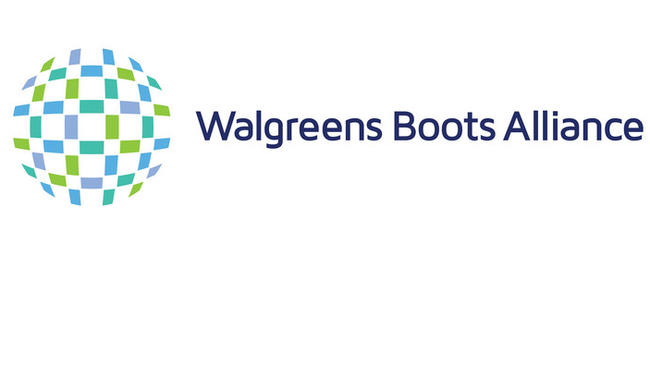 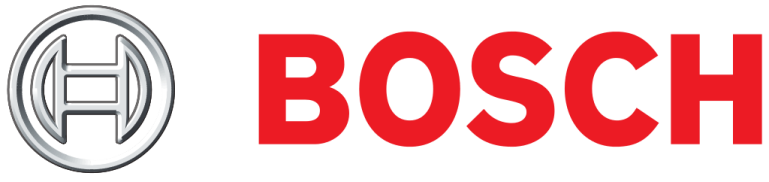 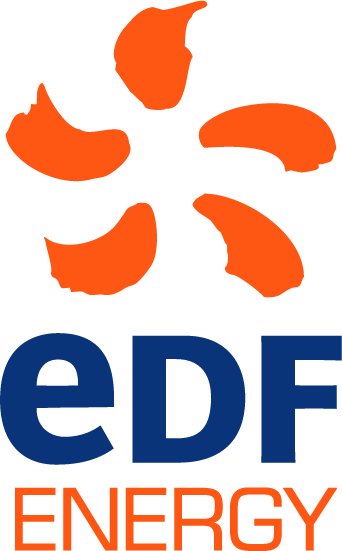 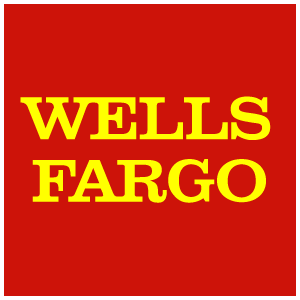 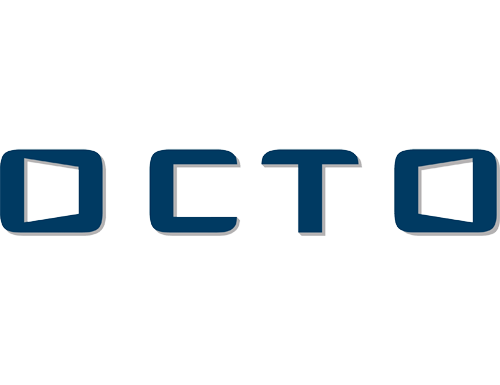 © 2015 Software AG. All rights reserved. For internal use only
[Speaker Notes: The Digital Business Platform is at the center of the digitization process. But it comes without business logic. The business logic comes from the customer side.
And some of the leading brands in their industries get this. 

German engineering firm Bosch has chosen our DBP as the foundation of their IoT platform for real-time monitoring
French utility company EDF will soon provide mobile access to services for 37 million customers based on our DBP capability
Italian Insurance service provider Octo Telematics has chosen our DBP to develop one of the most exciting and game changing use cases of today: connected cars
US financial intuition Wells Fargo is now building their event driven architecture for customer centricity with Software AG
US pharmacy chain Walgreens Boots Alliance has adopted our entire Digital business platform as their “Independent Federation Layer” across the entire organization

These great companies have made not only a technology decision but also a partnership one. They want to collaboratively shape their digital futures and exploit all of the associated benefits of working with Software AG. Co-innovation is igniting our engagement.]
INNOVATION IS
IN YOUR HANDS
© 2015 Software AG. All rights reserved. For internal use only
[Speaker Notes: We do believe in innovation. Because innovation helps to make a better world and improves people’s life. And we believe nobody better than you can invent your digital future. 
With the Digital Business Platform, we give the Innovation power back to our customers. You are ultimately responsible for the direction this innovation takes in your business. Its in your hands. 

Transition to second part of Keynote “You have the power”
In the past, Innovation used to take time, from idea to realization. And it was associated with the few and not with the many. Innovative power was in the hands of the minority. You had to be a genius. Leonardo di Vinci first started imagining and designing human powered machines that could fly  – it was roughly 450 years before the first plane actually took off. 

But get this: 2 years ago when the 3D printing revolution really hit – most of us in this room wondered if our grandchildren might one day drive a 3D car. Well… some people already do!  3D printers will revolutionize manufacturing. And this will be in everybody’s hands. Your children or grandchildren will likely start printing their own stuff rather than buying them. 

Innovation used to be in the hands of the few but now and more and more it’s in the hands of the many. What we’re experiencing right now is the democratization of innovation. It’s a level playing field out there. A lot more of us are “connected”, informed, have access to the latest technology. We can all innovate. We all have that power to do it. Look at the person on your right. Now look at the person on your left. You are looking at the innovators of tomorrow and guess what  - they are looking at you.]
TODAY, IT'S NOT THE BIG THAT BEAT THE SMALL.
IT'S THE FAST THAT BEAT THE SLOW.
© 2015 Software AG. All rights reserved. For internal use only
[Speaker Notes: Innovation changes the world – that reality hasn't changed. But the world has now accelerated and technology enables innovations to happen virtually overnight. It ‘s insane. Same applies to business models. A record 156 companies went public in the U.S. in 2014. That is a 65% increase on the previous year. These guys were simply the quickest. 

Today, it's not the big that beat the small. It's the fast that beat the slow. This is what makes winners and losers out of all of us.]
The differentiating factor is not just our technology but the person interacting and shaping it at the customer end.
© 2015 Software AG. All rights reserved. For internal use only
[Speaker Notes: To be innovative, you have to believe you have the power to be innovative. To be innovative you need imagination. What sets us apart these days from your competition is not just innovation but imagination. In other words innovation’s lowest common denominator is you. 
At Software AG, we do believe passionately in Innovation. It’s in our DNA. It’s who we are and who we will always be. The Digital Business Platform portrays this at its best. We believe nobody better than you can imagine the future of your company. That’s why we ask our customers not only to outline how to improve doing things but to imagine what we can achieve together. We know that we’re the technology enabler but the differentiating factor is not just our technology but the person interacting and shaping it at the customer end.  
By 2019 it is predicted that the average PC will have the equivalent power of the human brain. By 2020 Volvo is claiming it will have built the first crash-proof car. Where will you be in 4 to 5 years from now? I can tell you, there’s never been a better time to be inspired. The time to act is right now. 

Time to change the game. And game-changing is not only about automating the processes of yesterday but inventing the processes of tomorrow. Game-changing for me is not just about direction, it’s also about perception. For something to be game-changing, its not just changing the way something is done, it is changing the way something is thought about or experienced. This is the opportunity that digitization offers.]
WE HAVE THE POWER TO
MAKE A BETTER WORLD
AND IMPROVE PEOPLE'S LIVES
© 2015 Software AG. All rights reserved. For internal use only
[Speaker Notes: Let me give you a real recent example leveraging Software AG’s Digital Business Platform. This use case is really “game-changing” as it has the power to make a better world and improve people's lives:  
Millions of people worldwide suffer from chronic, debilitating conditions that isolate them and limit the way they live their lives. European doctors and academics want to change that. The Innovation Medicines Initiative is an €11M project that will use technology to give sufferers of epilepsy, depression and other conditions more autonomy. Software AG has given its software to this project so patients can be medically monitored on a continual basis whilst in their homes, so when something goes wrong, a doctor will not only know about it immediately, but be able to predict it. So yes L+G, Improving lives. What a use of the Internet of Things. What a use of Software AG's technology. This for me is game-changing ladies and gentlemen and a reason for us to be proud.]
You have the power
Its in your hands
© 2015 Software AG. All rights reserved. For internal use only
[Speaker Notes: This is really the message I want to leave you with now. If Software AG can help you to imagine tomorrow. If we can enable you to explore your imagination.  If we can be the technology enabling you to change your game, to be the company you want to be – or just to stay relevant and the successful company you are. If we can give you the power to innovate, win and – to some extent- contribute to change the world  – then we will have achieved our ambition to be the company we are proud of. You just need to imagine, we will be proud to help you to achieve. After all, you have the power. It’s in your hands. Thank you.]
© 2015 Software AG. All rights reserved. For internal use only